GST–Recent Development
CA Vaishali B Kharde
Date : 11.02.2024
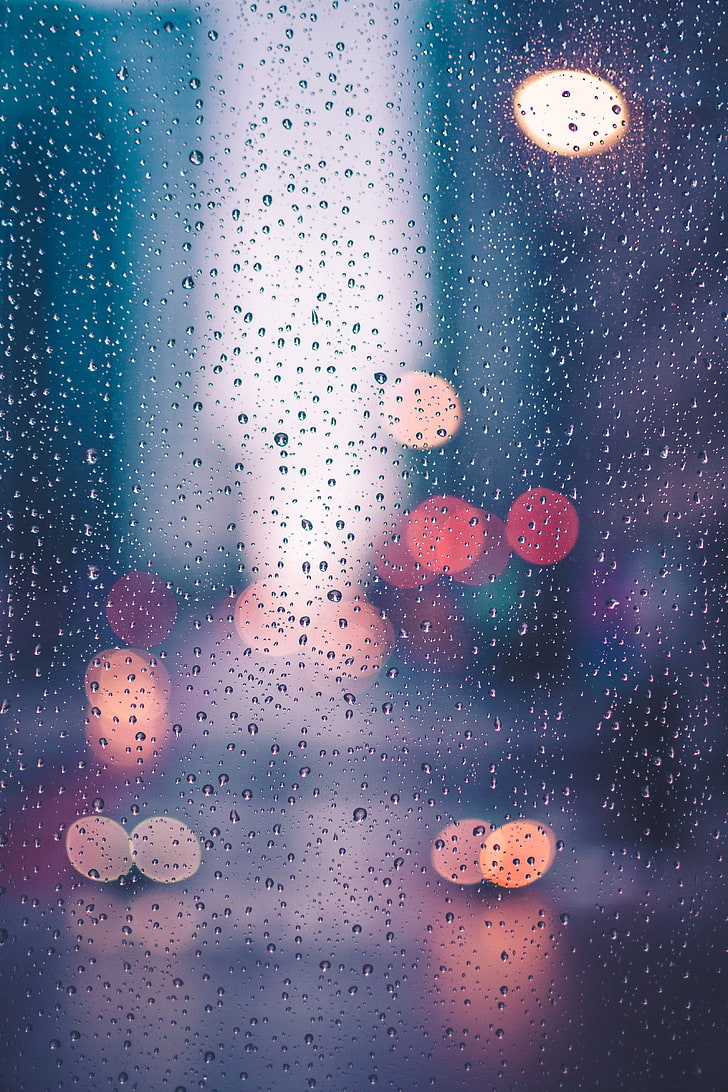 Notifications, Advisories etc Issued
Time limit extended for issuance of SCN
Advisory for furnishing bank account
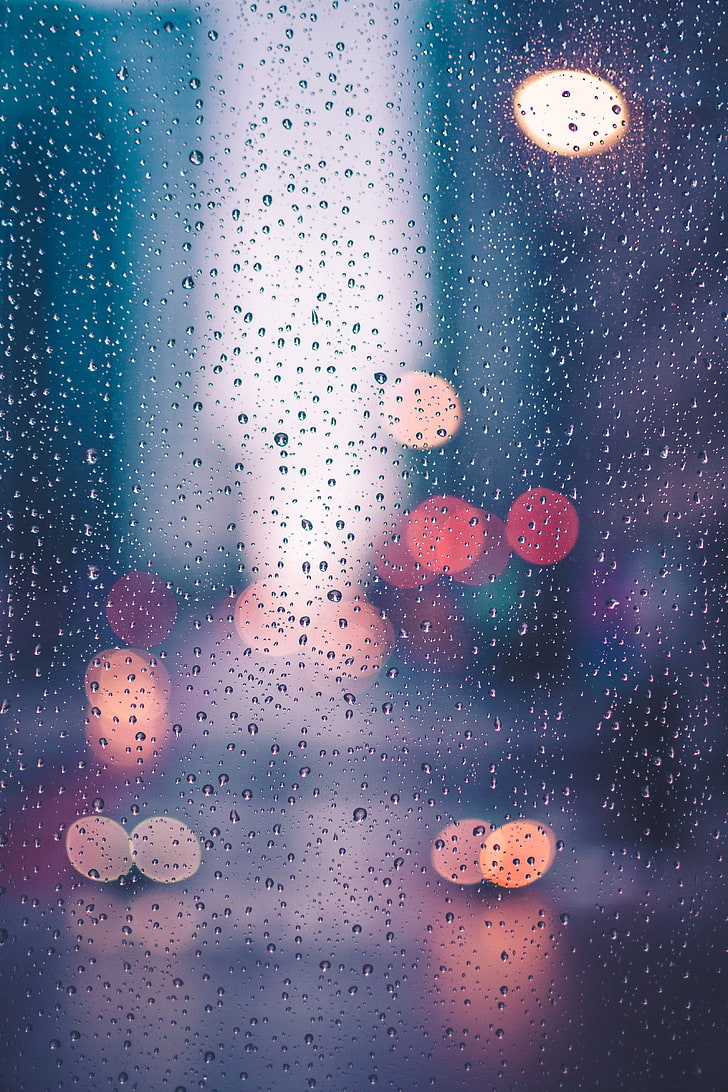 Special Procedure for Registration
Special Procedure for Registration
Special Procedure for Registration
Special Procedure for Registration
Special Procedure for Registration
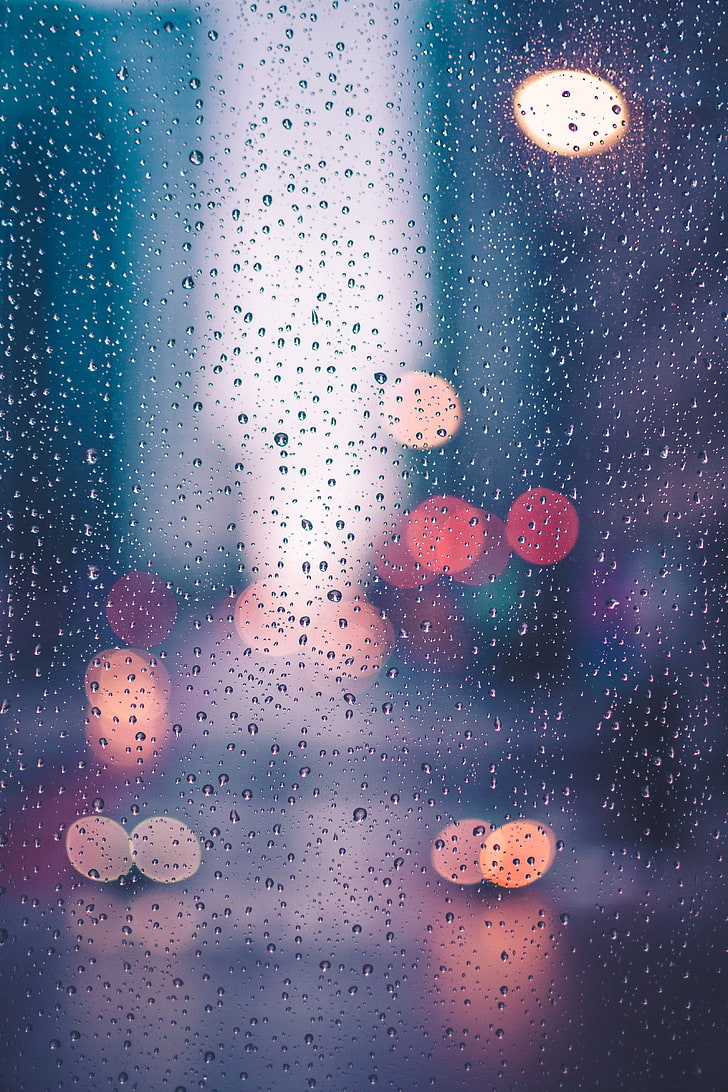 Extend the due date for Reporting of Reclaim Statement
Extend the due date for Reporting of Reclaim Statement
Extend the due date for Reporting of Reclaim Statement
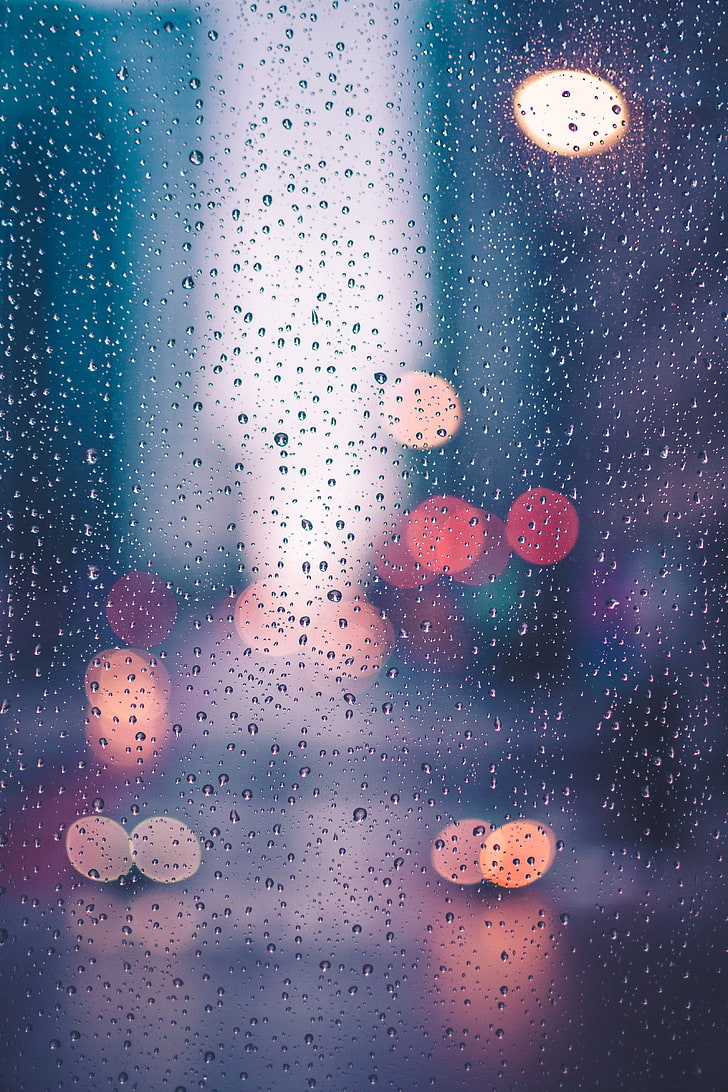 GST Portal Updates
GSTN Advisory on Functionalities for GTA Taxpayers on the Portal
Online Filing of Annexure-V by Newly Registered GTAs Opting for Forward Charge
Online Filing of Annexure-V by Newly Registered GTAs Opting for Forward Charge
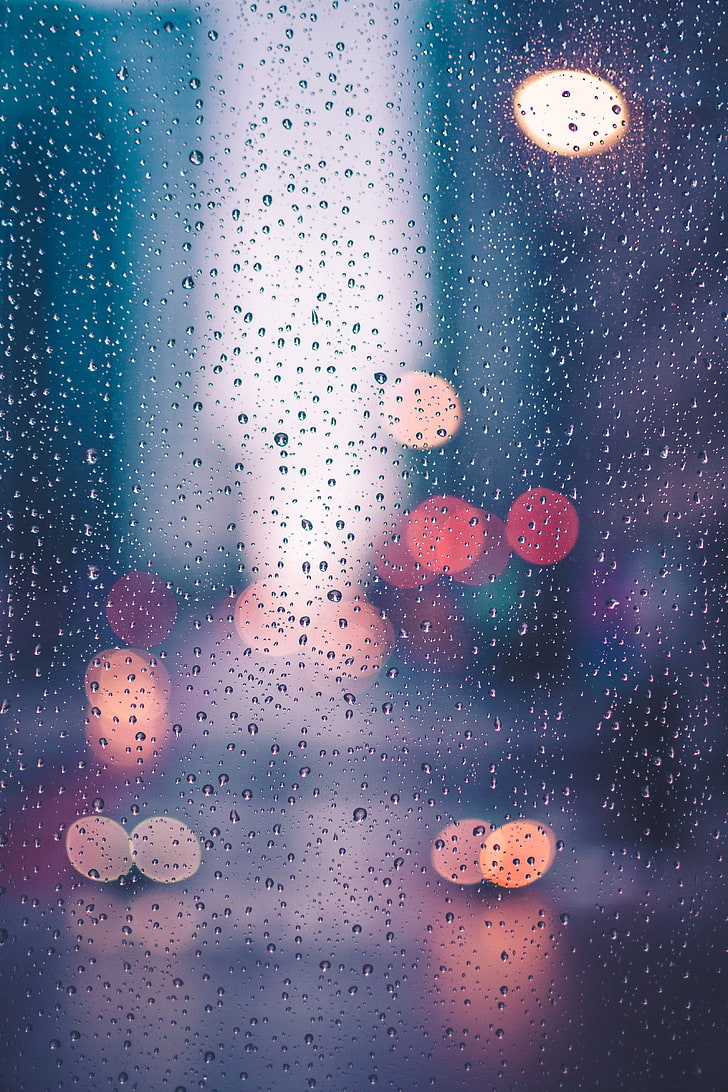 Advisory on GSTR-1/IFF
New changes in GSTR-1/IFF;  Introduction of NewTable 14A and Table 15A
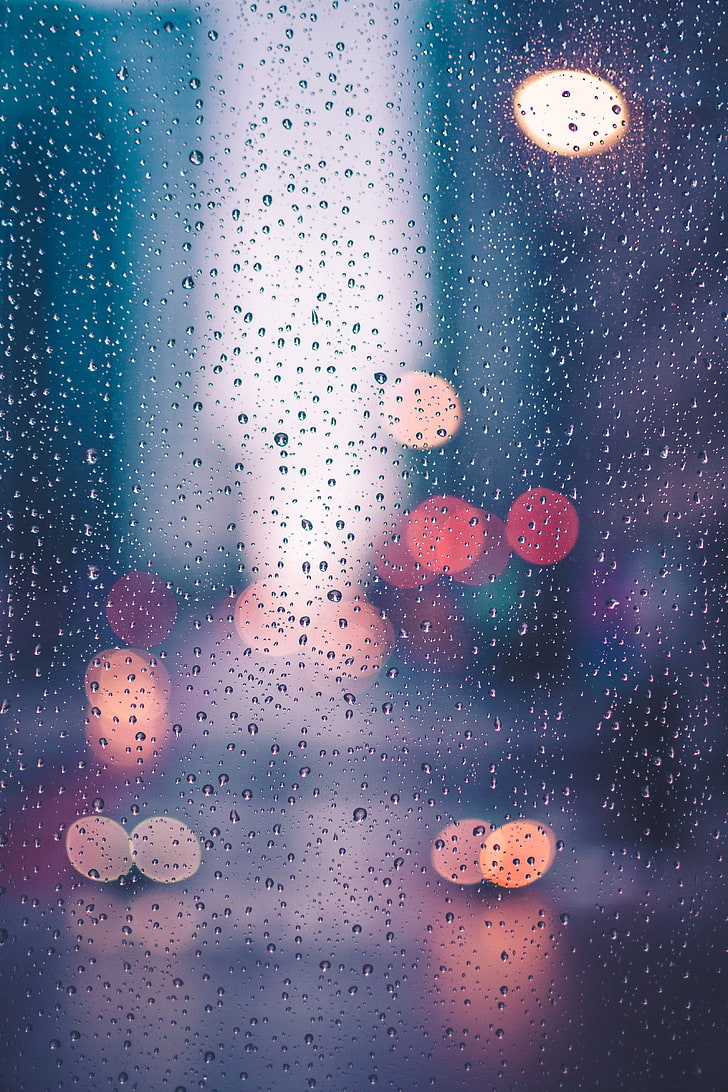 GST payments through Credit Cards/Debit Cards on the GST Portal
GST payments through Credit Cards/Debit Cards on the GST Portal
Firm
Thank You
Visit us for Updates
Share Feedback and Queries
Our Books